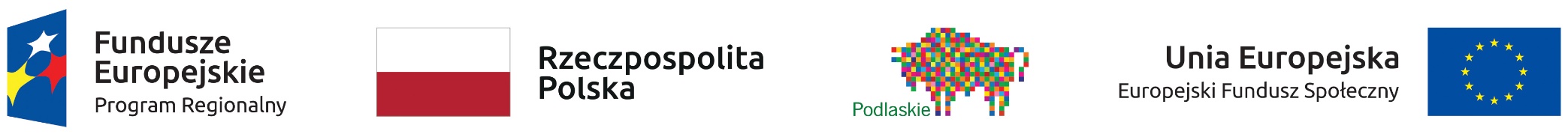 W ramach  Projektu ,,Przygotowanie przedszkola ,,Kraina Marzeń” w Czarnej Białostockiej    do świadczenia wysokiej jakości usług na rzecz dzieci        w wieku przedszkolnym” realizowane są  zadania mające na celu  doskonalenie  umiejętności                             i kompetencji zawodowych nauczycieli. W tym celu podjęto następujące działania:
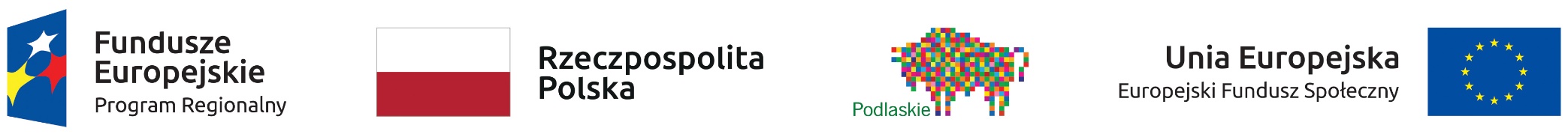 Szkolenie rady pedagogicznej- program „Zabawy Fundamentalne”
	
      		Celem szkolenia  było przygotowanie nauczycieli, do tego                   by  poprzez współpracę z rodzicami mgli wspomagać  harmonijny                    i wszechstronny rozwój dzieci, budować  stabilne, bogate fundamenty. Zabawy Fundamentalne to propozycje mądrych, zabawnych, logicznie ułożonych zabaw i aktywności. W programie zawarte są  również informacje o rozwoju dziecka, inspiracje i motywacje do  jego wspierania, wskazówki jak radośnie bawić się   z dzieckiem i tworzyć bliskie relacje.

       	Szkolenie zostało przeprowadzone przez pracownika Fundacji Instytut Edukacja Pro Futuro Panią Annę Hryniewicz, psychologa             z wieloletnim  doświadczeniem. Uczestniczyło w nim  20 nauczycieli zatrudnionych  w naszym przedszkolu. Odbyło się ono  w ramach dwóch spotkań: 22.05.2019r. oraz 29.05.2019r.Uczestniczące w nim osoby zdobyły  uprawnienia do realizacji programu.
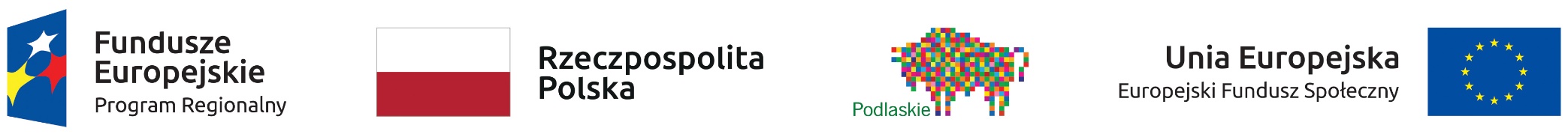 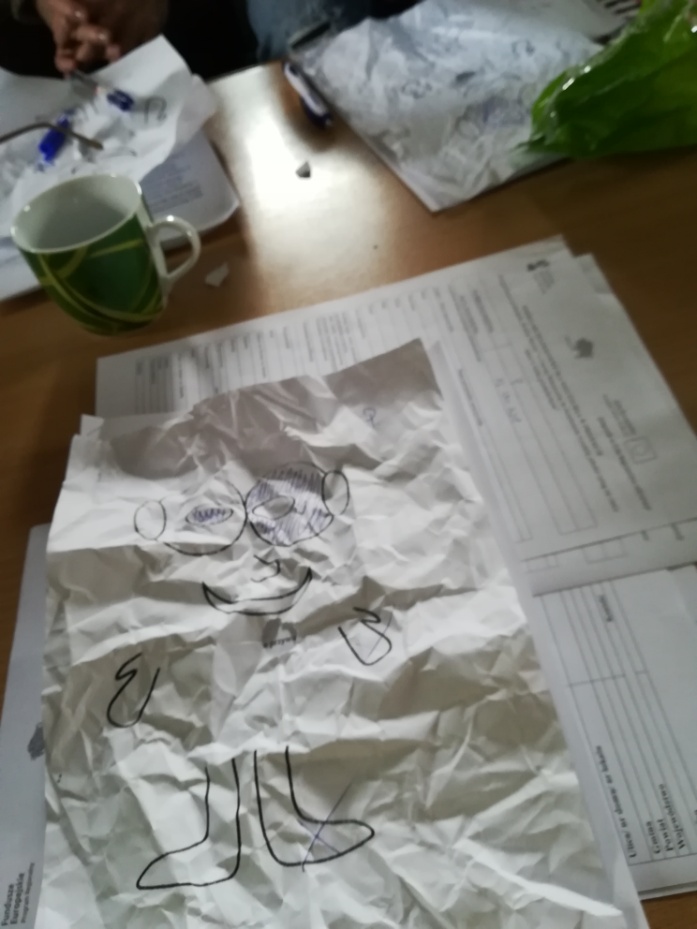 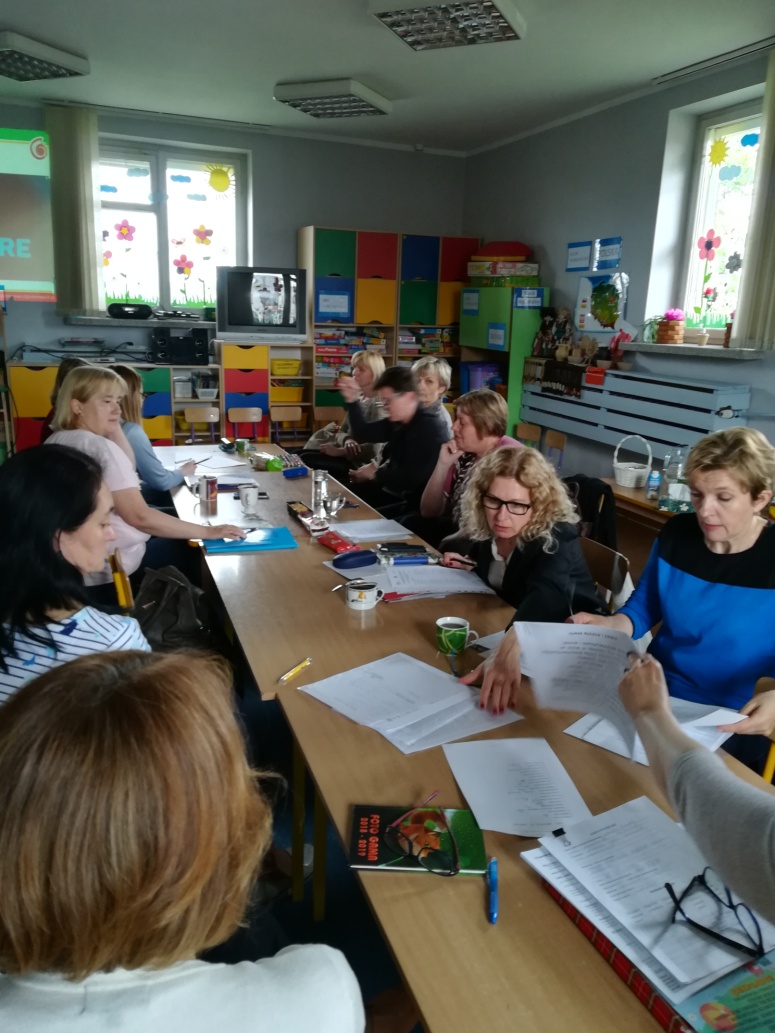 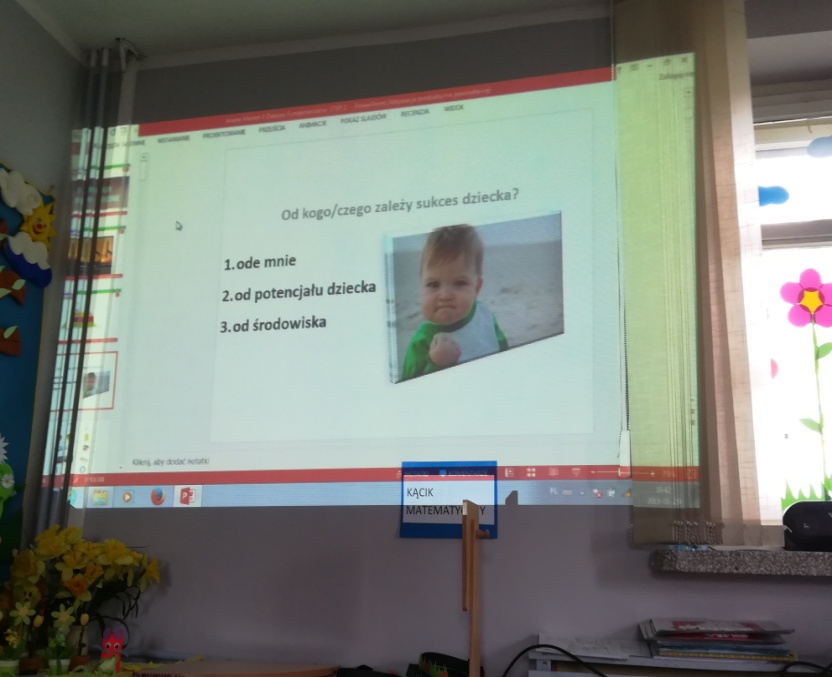 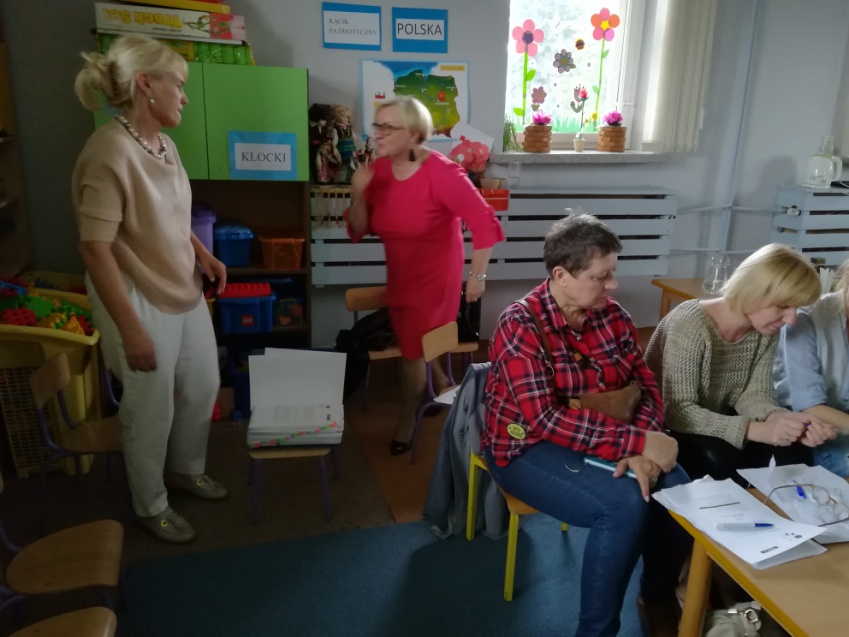 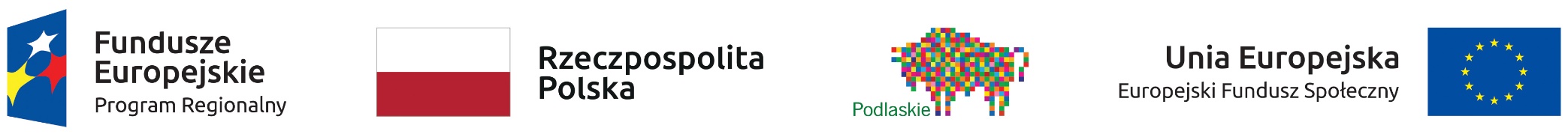 2. Szkolenie rady pedagogicznej - program  „Przyjaciele Zippiego” 

	Program „Przyjaciele Zippiego” to międzynarodowy program promocji zdrowia psychicznego, który kształtuje i rozwija umiejętności psychospołeczne u małych dzieci. Uczy różnych sposobów radzenia sobie      z trudnościami i wykorzystywania nabytych umiejętności                                              w codziennym życiu oraz doskonali relacje dzieci z innymi ludźmi. 	

	Szkolenie odbyło się na terenie Przedszkola „Kraina Marzeń” 
w Czarnej Białostockiej w dniach 3,5,10 czerwca  2019r. Przeprowadzone zostało  przez trenera, Panią Jadwigę Czyżewską, wieloletniego praktyka realizującego program. W zajęciach uczestniczyło 17 nauczycieli. Zakończyły się one wręczeniem wszystkim uczestnikom certyfikatów uprawniających do realizacji programu.
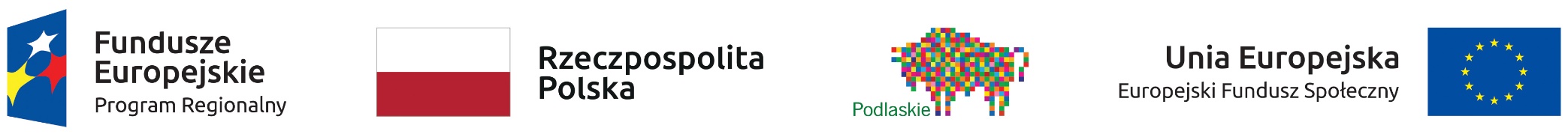 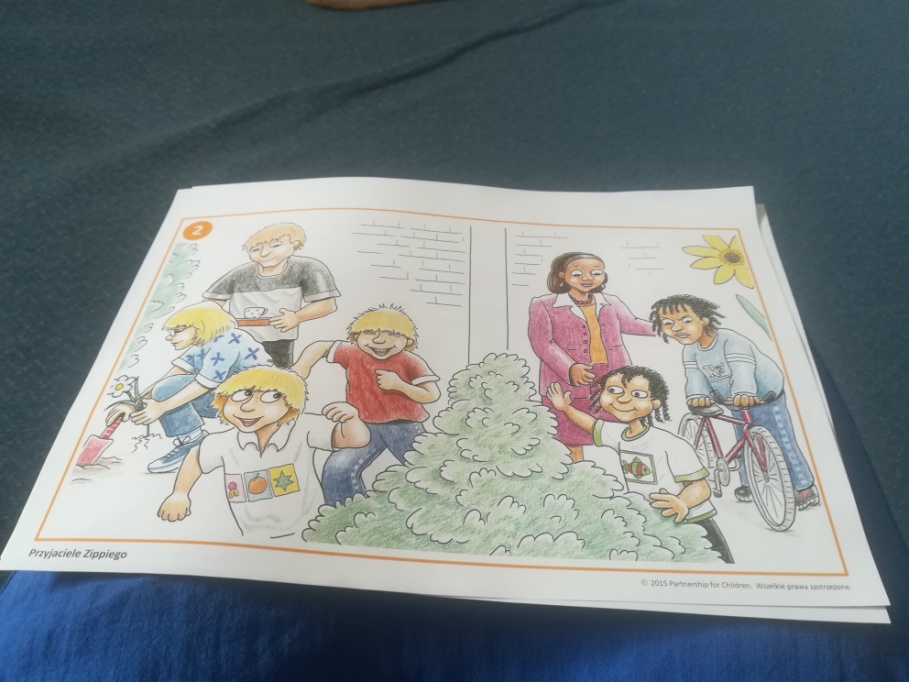 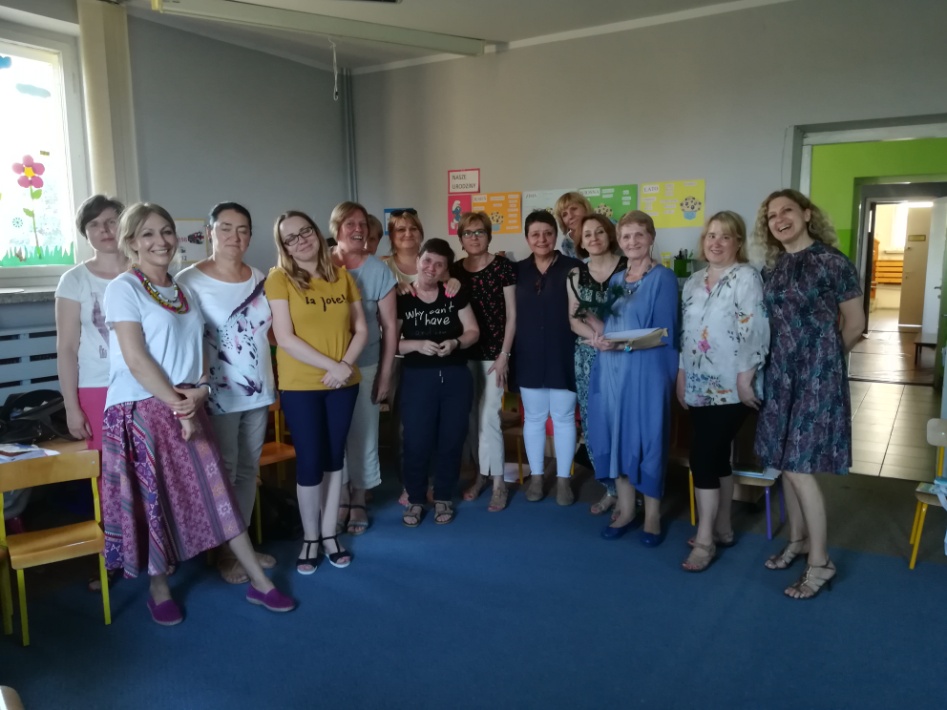 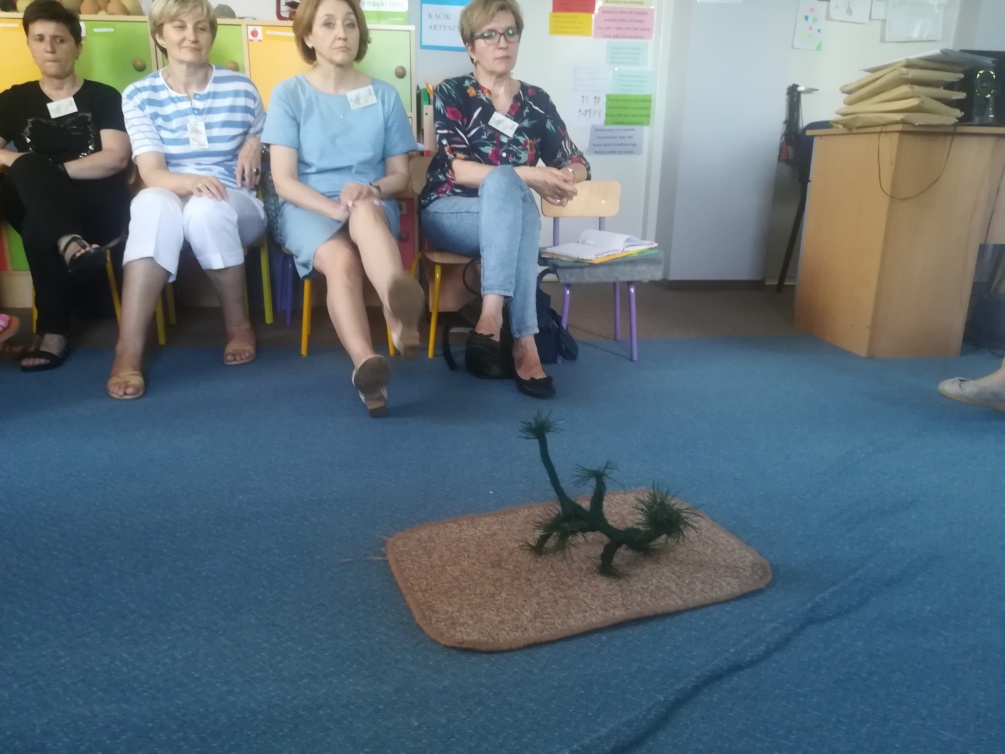 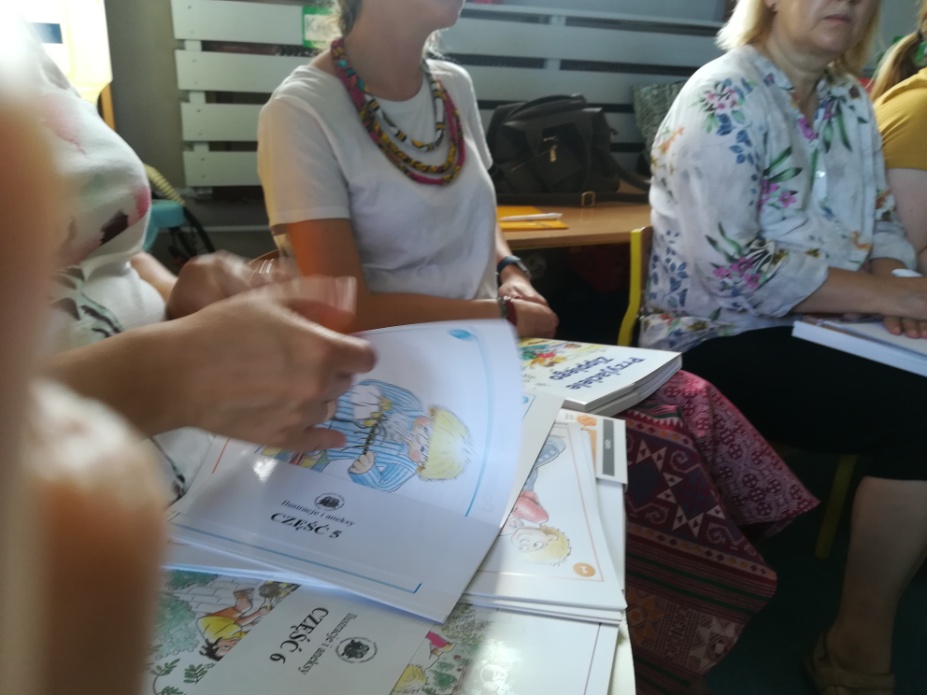 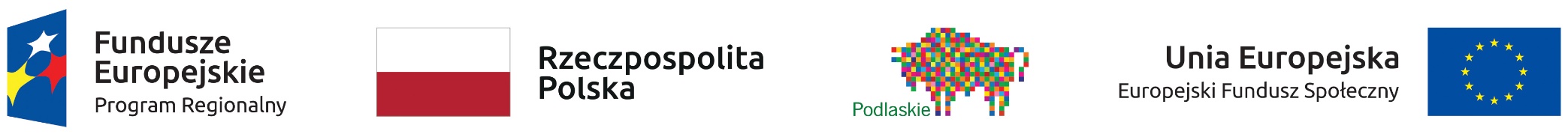 3. Doskonalenie zawodowe nauczycieli- Integracja Sensoryczna


	Metoda integracji sensorycznej to jedna z metod, która wykorzystywana jest w pracy z dziećmi, u których zaobserwować można m.in. trudności w zakresie umiejętności ruchowych, umiejętności szkolnych, nadpobudliwość psychoruchową, nadwrażliwość sensoryczną czy problemy           z koncentracją. Terapia SI najczęściej przebiega w formie zabawy. Huśtanie się w hamakach, balansowanie, zabawy z piłką układ nerwowy i mózg dziecka uczy się właściwego reagowania na bodźce zewnętrzne i integracji wrażeń płynących z różnych zmysłów. 

	Obecnie dwoje nauczycieli uczęszcza na studia podyplomowe –integracja sensoryczna. Planowany termin ukończenia studiów –listopad 2019r.